Southeast Florida Regional Climate Change Compact:
A local government collaboration to address climate change and sea level rise
South Florida Hydrologic Society
May 9, 2012
Susanne Torriente | City of Fort Lauderdale
Dr. Jennifer Jurado | Broward County
Climate Change Impacts in SE FL
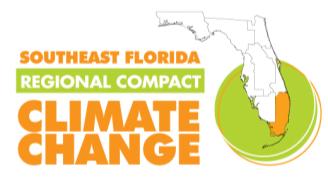 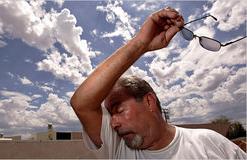 Photo Credit:  Sun-Sentinel
Increasing Temp (2 to 10°F) by 2100
Increasing occurrence of extreme weather 
 hotter summers
 drier droughts
 wetter rainy seasons
 cold snaps
Sea level rise (2-5 feet) by 2100
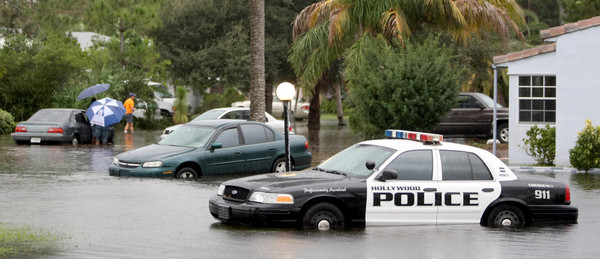 Photo Credit:  Sun-Sentinel
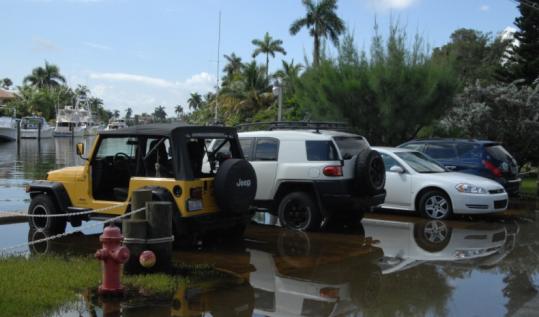 Photo Credit:  Paul Krashefski (Broward County)
[Speaker Notes: Even with mitigation, South Florida will need to adapt to certain climate change impacts that are inevitable. 

Temperatures over the next century are expected rise from 2 to 10 degrees. However, we are already feeling these effects recognizing that eight of the last ten years have been the hottest on record going back to 1880.

We can also expect and increasing occurrence of extreme weather including hotter summers (Dallas, Texas exceeded 100 degrees F (37.8 degrees C) on 30 of the 31 days during July, 2011.) 

Wet seasons will be wetter, dry seasons drier and rainfall will be more spotty. Hollywood rain event in the Dec 2009 where 8-16 inches fell in a period of just over 24 hours

Cold snaps - Jan-March 2010 - 4.5⁰F below average]
Implications for SE FL
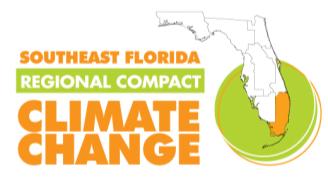 Threats to public and private infrastructure
Coastal/Tidal Flooding
Inland Flooding
Beach Erosion
Wind Damage

Impacts on water supplies
Water shortages 
Salt water intrusion

Compromised natural systems
Everglades
Coral Reefs
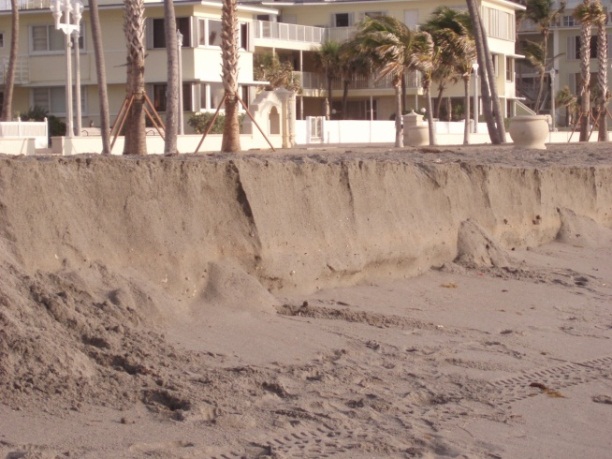 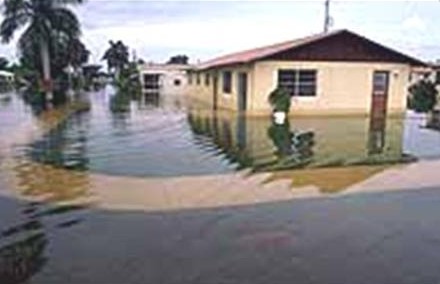 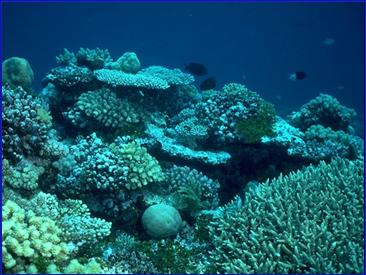 [Speaker Notes: Even with mitigation, South Florida will need to adapt to certain climate change impacts that are inevitable. 

Temperatures over the next century are expected rise from 2 to 10 degrees. However, we are already feeling these effects recognizing that eight of the last ten years have been the hottest on record going back to 1880.

We can also expect and increasing occurrence of extreme weather including hotter summers (Dallas, Texas exceeded 100 degrees F (37.8 degrees C) on 30 of the 31 days during July, 2011.) 

Wet seasons will be wetter, dry seasons drier and rainfall will be more spotty. Hollywood rain event in the Dec 2009 where 8-16 inches fell in a period of just over 24 hours

Cold snaps - Jan-March 2010 - 4.5⁰F below average]
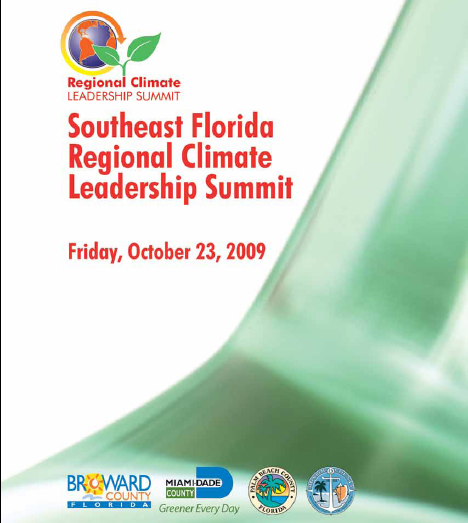 Regional Summit
300 participants

 56 elected officials
 Federal
 State
 County
 Municipal

 34 municipalities

 Members of green teams & task forces
SE FL Climate Change Compact
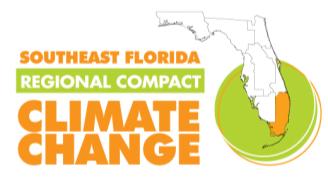 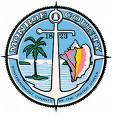 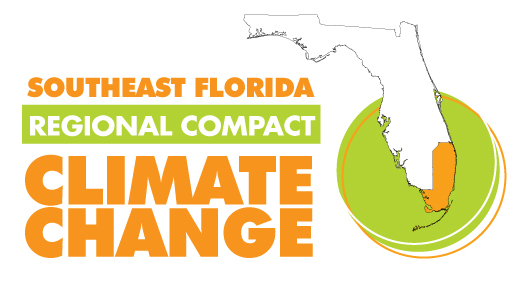 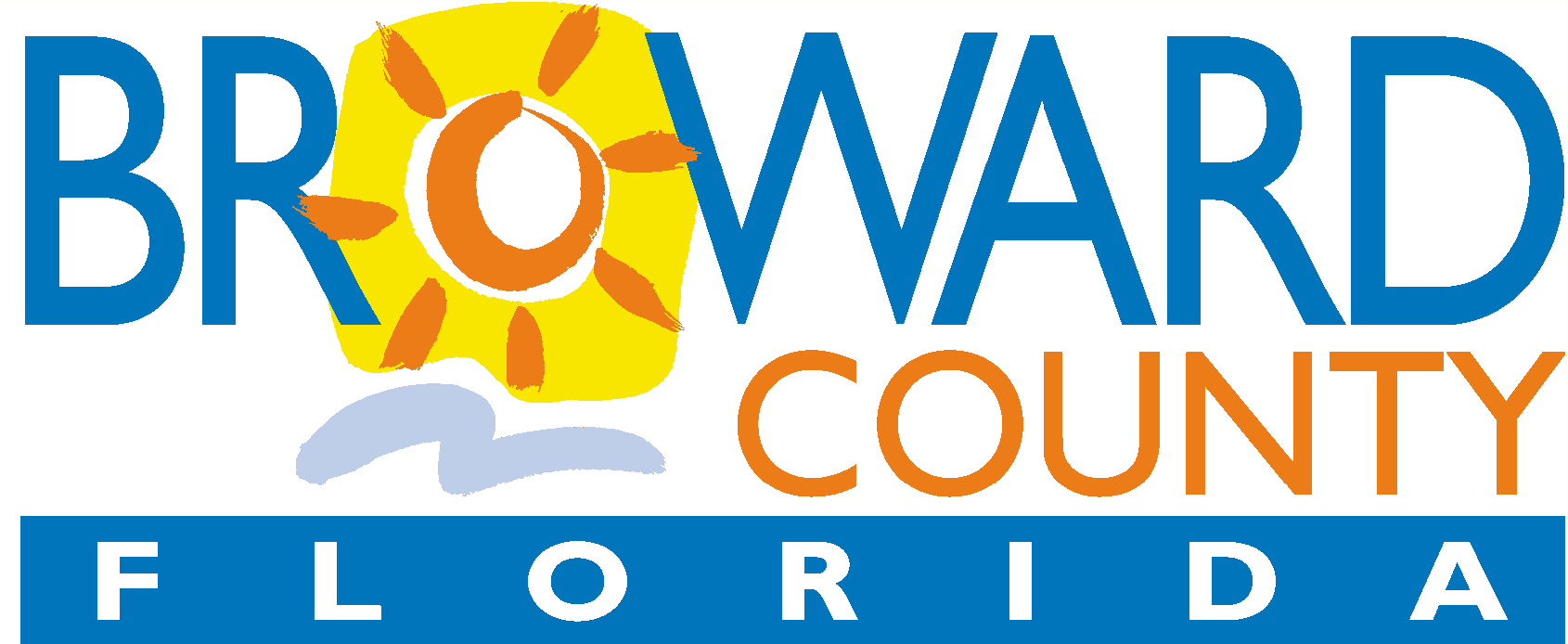 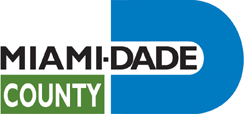 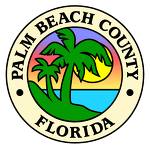 Fully Ratified January 2010
Commitments include:
Policy Collaboration
Develop Regional Tools
Unified SLR Projection
Inundation  Maps
GHG Emissions Baseline
Create a Regional Action Plan
Mitigation and adaptation strategies
Convene Annual Summits
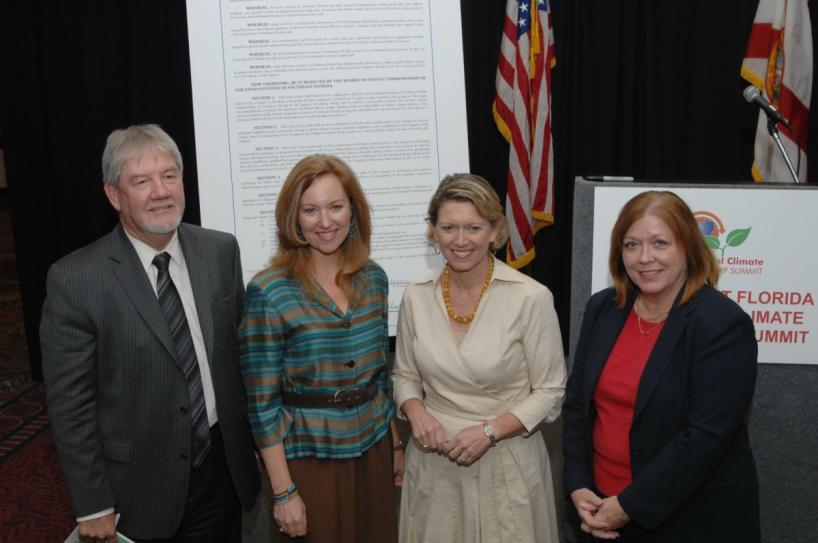 )
[Speaker Notes: Even with mitigation, South Florida will need to adapt to certain climate change impacts that are inevitable. 

Temperatures over the next century are expected rise from 2 to 10 degrees. However, we are already feeling these effects recognizing that eight of the last ten years have been the hottest on record going back to 1880.

We can also expect and increasing occurrence of extreme weather including hotter summers (Dallas, Texas exceeded 100 degrees F (37.8 degrees C) on 30 of the 31 days during July, 2011.) 

Wet seasons will be wetter, dry seasons drier and rainfall will be more spotty. Hollywood rain event in the Dec 2009 where 8-16 inches fell in a period of just over 24 hours

Cold snaps - Jan-March 2010 - 4.5⁰F below average]
Collaborating Partners Lending Expertise
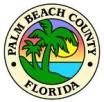 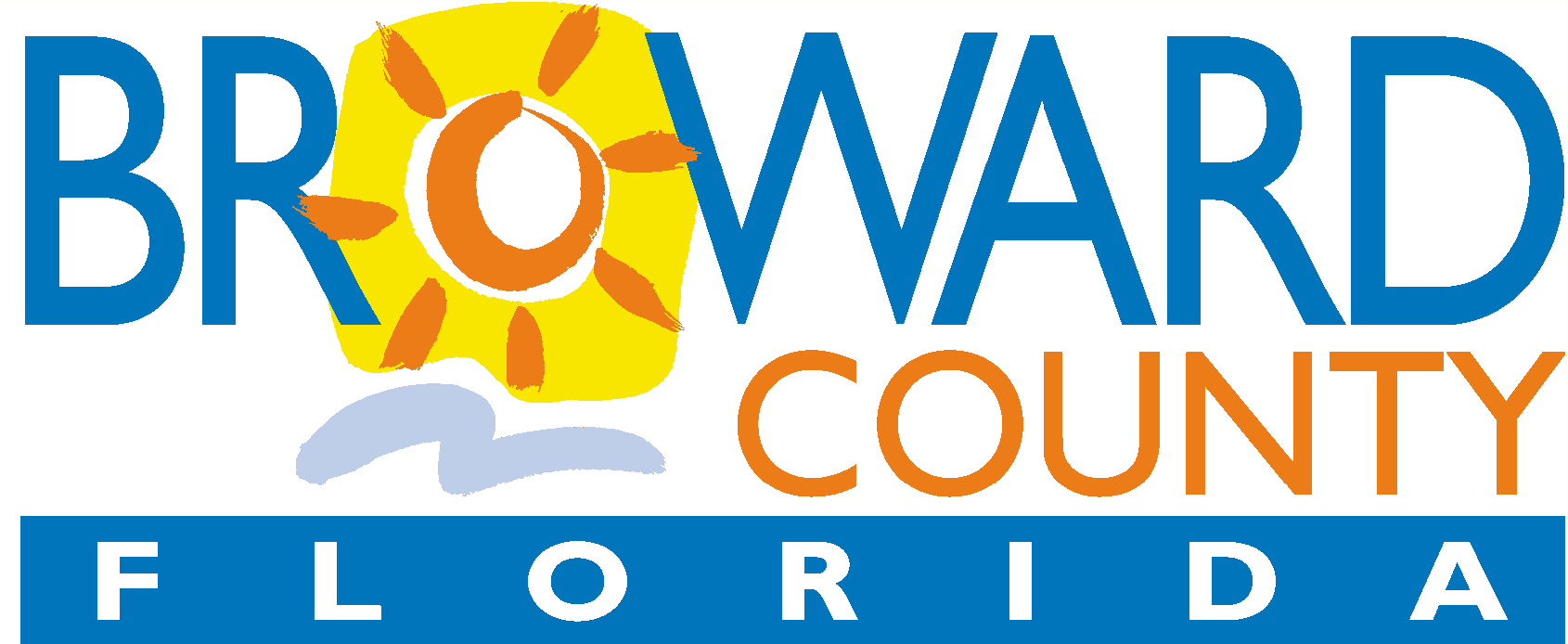 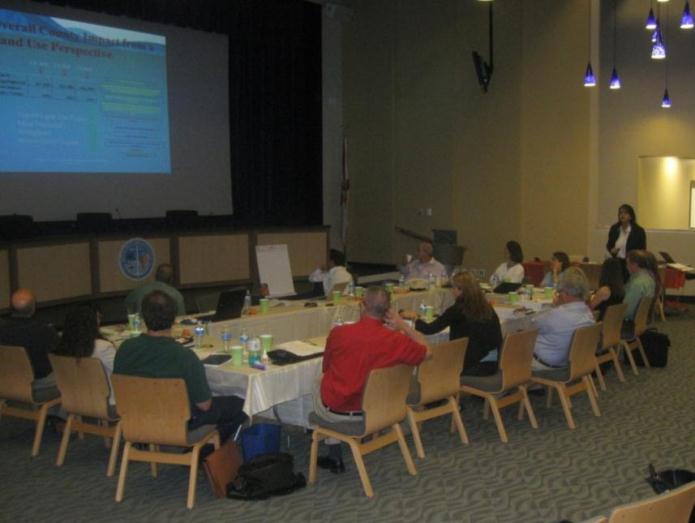 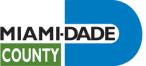 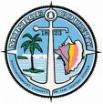 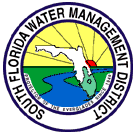 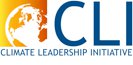 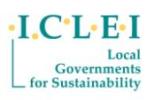 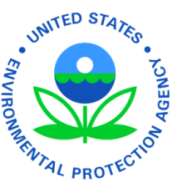 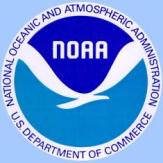 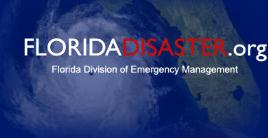 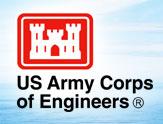 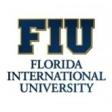 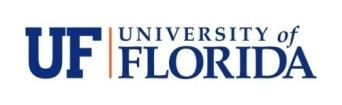 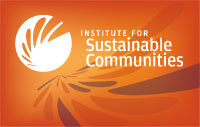 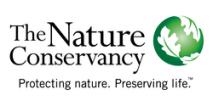 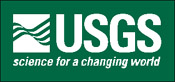 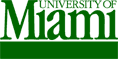 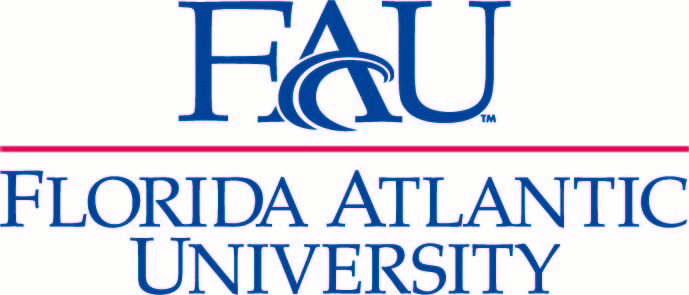 [Speaker Notes: Expertise and partnerships can from regional agencies, federal agencies, non-profits and local academic institutions.]
Before the Compact
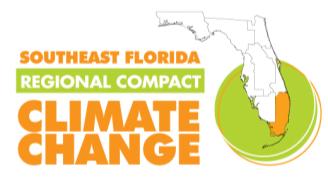 )
[Speaker Notes: Even with mitigation, South Florida will need to adapt to certain climate change impacts that are inevitable. 

Temperatures over the next century are expected rise from 2 to 10 degrees. However, we are already feeling these effects recognizing that eight of the last ten years have been the hottest on record going back to 1880.

We can also expect and increasing occurrence of extreme weather including hotter summers (Dallas, Texas exceeded 100 degrees F (37.8 degrees C) on 30 of the 31 days during July, 2011.) 

Wet seasons will be wetter, dry seasons drier and rainfall will be more spotty. Hollywood rain event in the Dec 2009 where 8-16 inches fell in a period of just over 24 hours

Cold snaps - Jan-March 2010 - 4.5⁰F below average]
Unified Sea Level Rise Projection
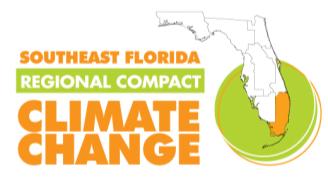 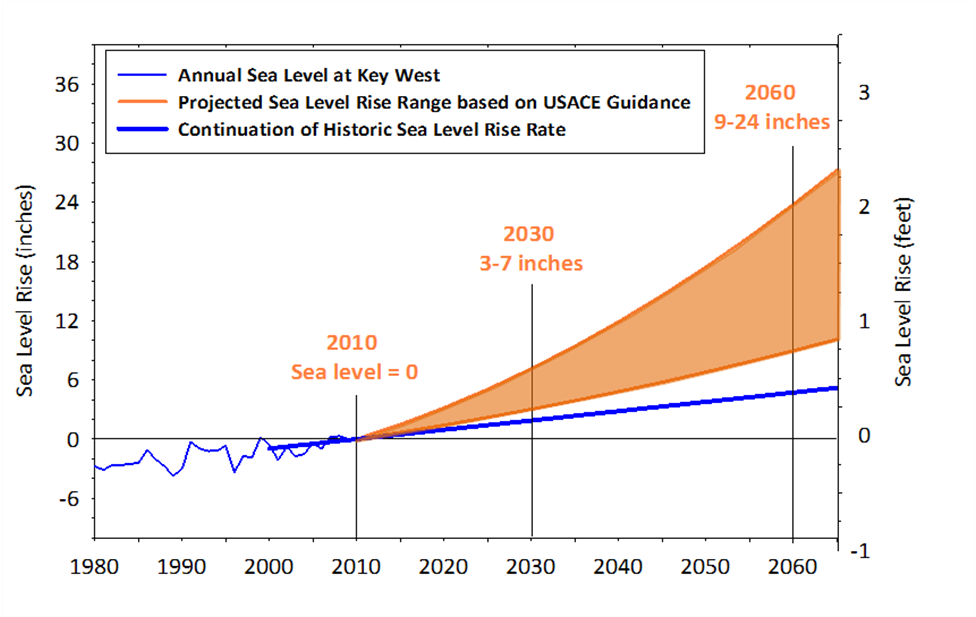 Key West
Timeline of Sea Level Rise in SE FL
1 foot =   2040 – 2070	     2 foot = 2060 – 2115       3 foot = 2075-2150
[Speaker Notes: The four counties of the SE FL Regional Climate Change Compact brought together a group of local sea level rise experts to develop a sea level rise projection for our region. 
The blue line on the left shows part of the long term record from Key West. Over the last 100 years, sea level has risen 8-10 inches. 
If that trend continued, we would expect 5 inches of sea level rise by mid century. 
However, experts agree that we will be experiencing an acceleration on sea level rise during this century, 
expecting 3-7 inches of sea level rise from todays levels by 2030 and up to 2 feet of sea level rise in the next 50 years.]
Vulnerability Work Group
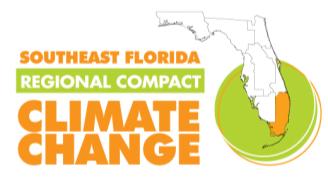 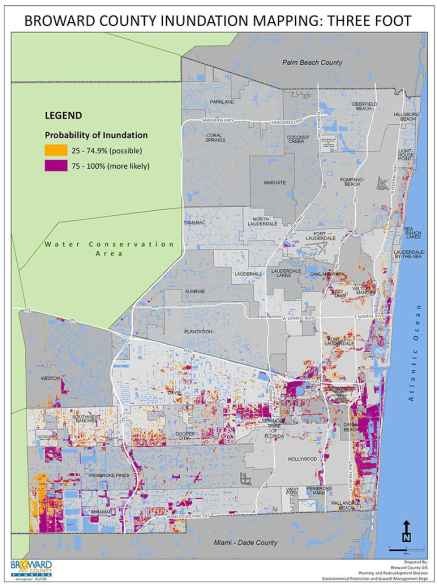 Inundation Mapping
Regional digital elevation model
1, 2, and 3 foot scenarios
Common method to express potential risk 
Identifies areas with LiDAR elevation at the mean higher high water line
Vulnerability Analysis
Prioritized infrastructure for analysis
Tested geospatial analytical methods
Included uncertainty
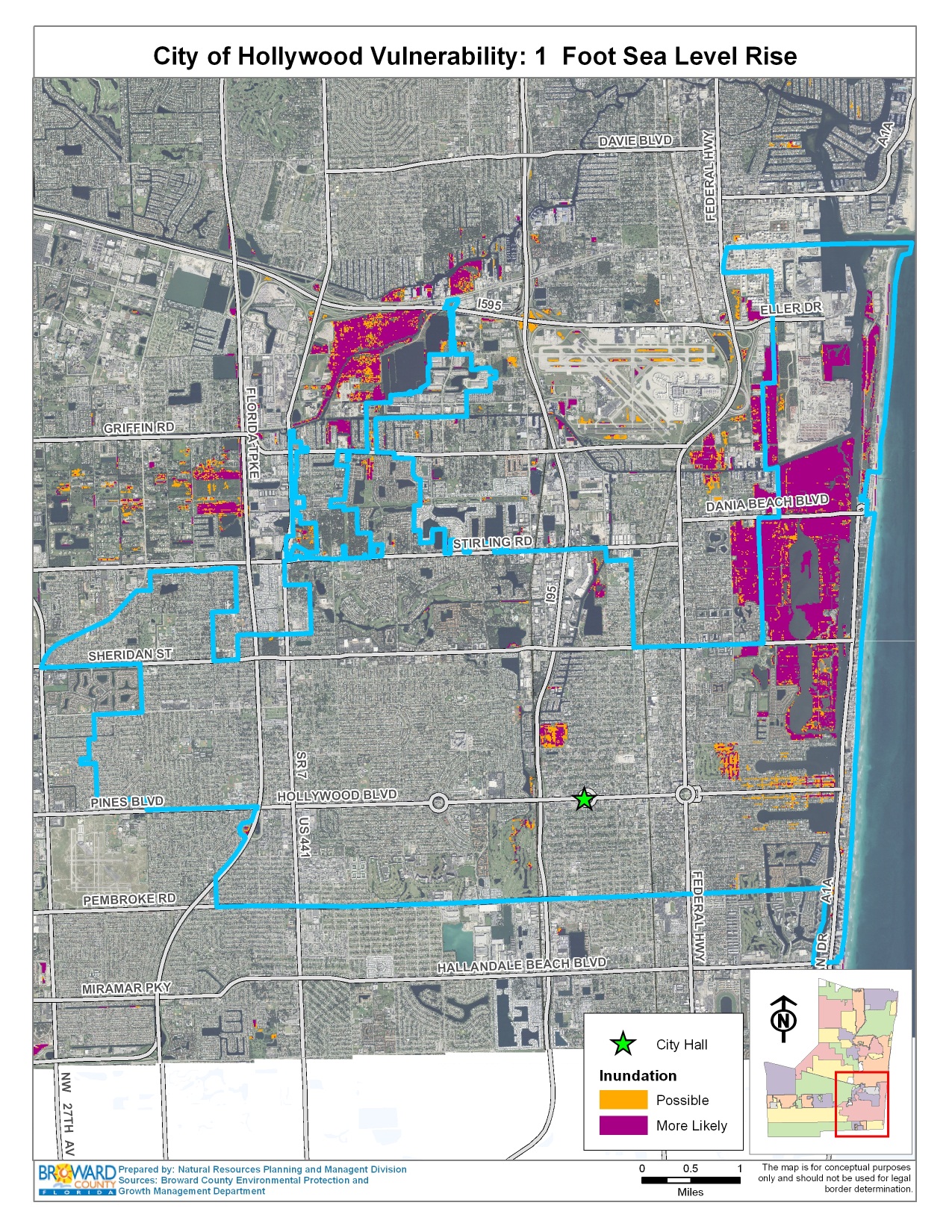 Hollywood – 1 ft
Major Impacts
2040 – 2070

 Parks 
 Natural areas
 Low-lying tidal areas
 Local roads (Lakes Area)
Broward County Inundation Mapping and Vulnerability Analysis
[Speaker Notes: The city borders are shown in light blue and the city hall is identified by a green star. At the 1 foot sea level rise scenario, expected to occur between 2040 and 2070, we mainly see impacts to 
 Parks and historical sites
  Select local roads
  Natural areas
  Low-lying tidal areas]
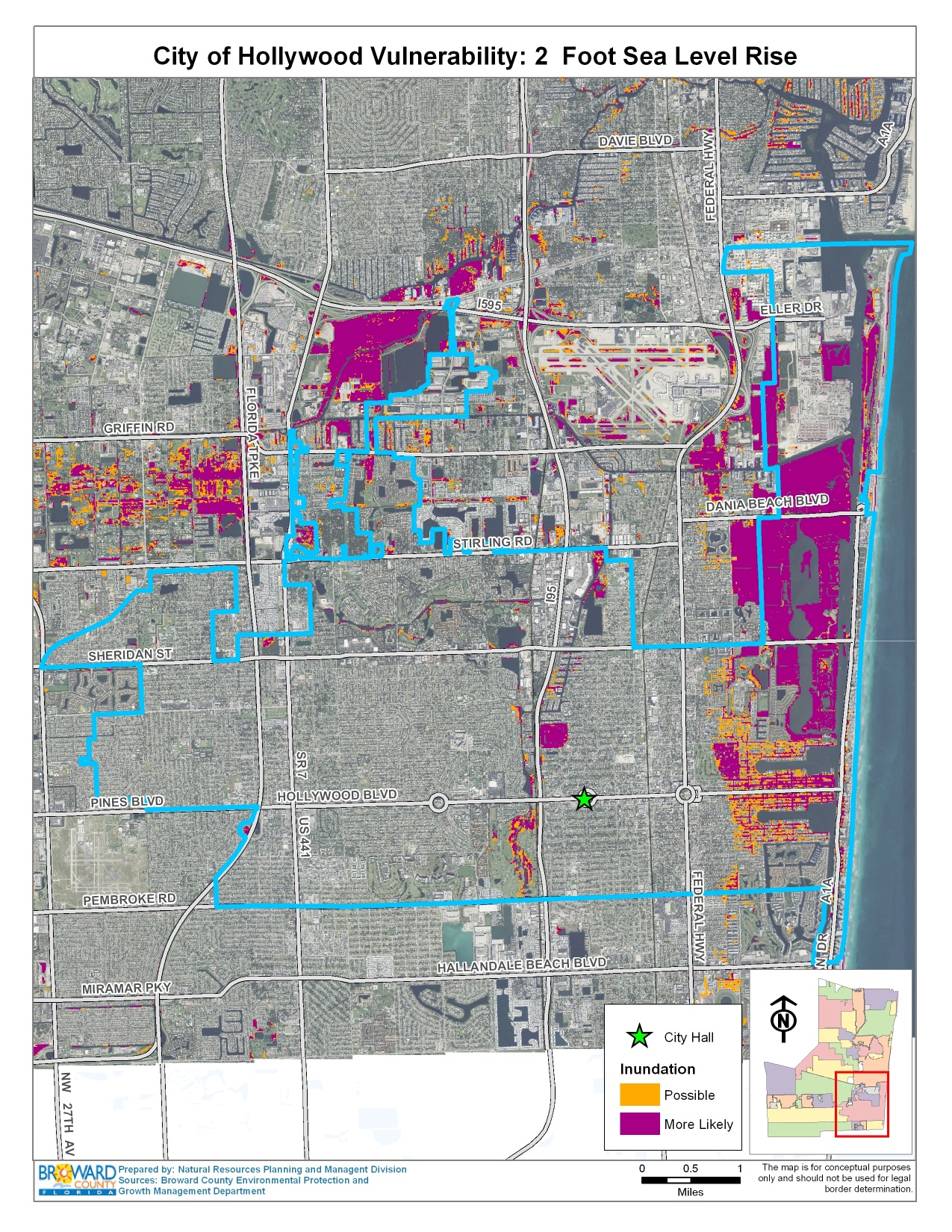 Hollywood – 2 ft
Major Impacts
2060 – 2115

  Local streets
  Low lying communities especially near waterways
  Low lying areas in golf           	courses
  Beach erosion
Broward County Inundation Mapping and Vulnerability Analysis
[Speaker Notes: At two feet sea level rise which is possible by mid century, we see an
 increasing occurrence of street inundation
Impacts to low lying communities
Marine facilities]
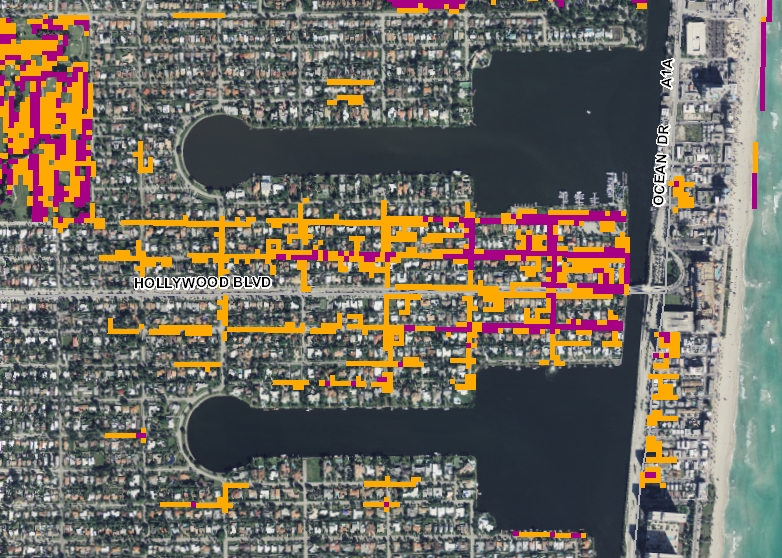 Road Impacts
Lakes Area of Hollywood – 1 Ft Scenario
Roads by FDOT Category

Number of miles impacted
(% total road miles)
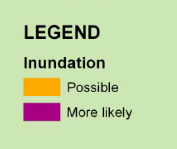 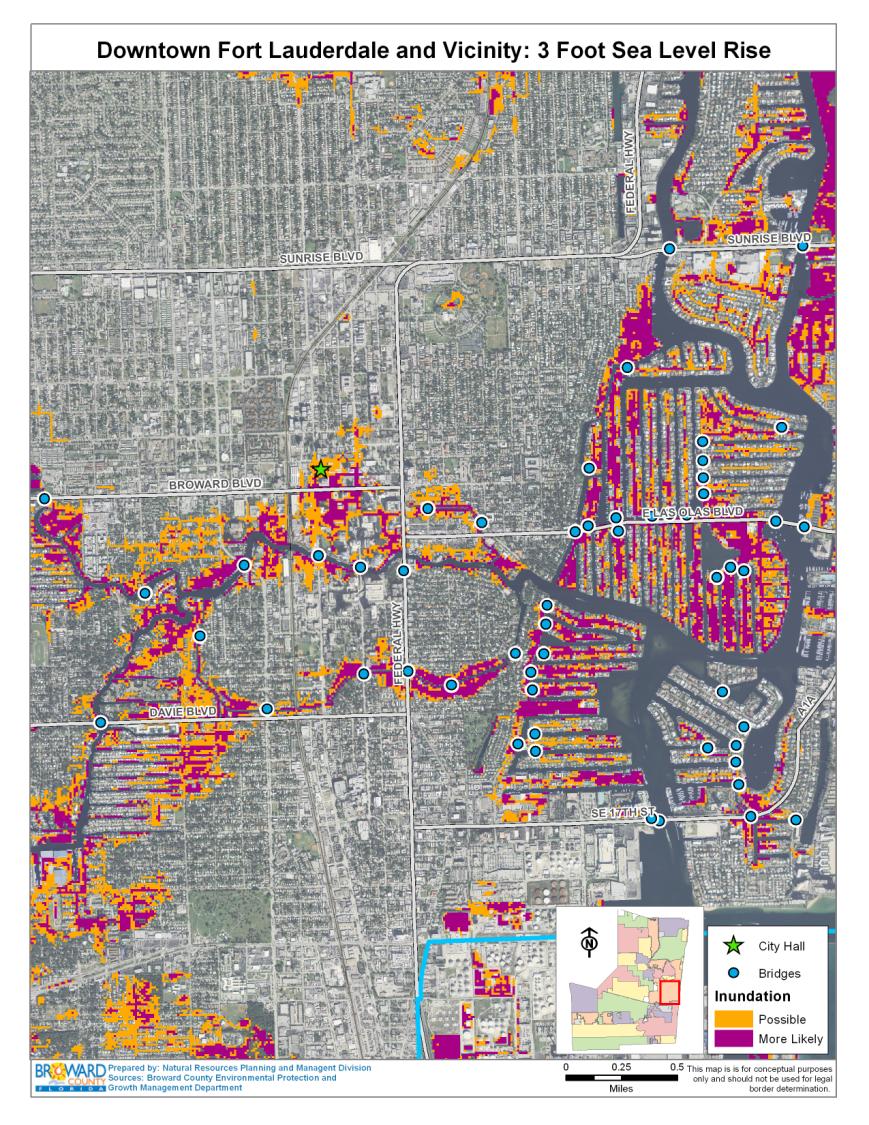 Bridges – 3 ft
Major Impacts

 Navigation under fixed bridges
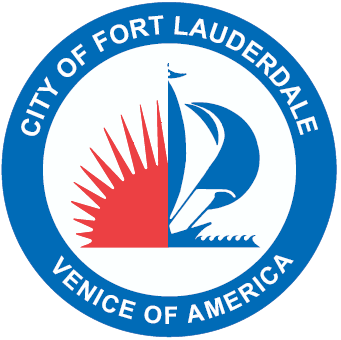 [Speaker Notes: The blue dots on this map are bridges. 
As the Venice of America, the City of Fort Lauderdale also has the concern of sea level rise to fixed bridges. Higher water means less clearance for navigation under those bridges.]
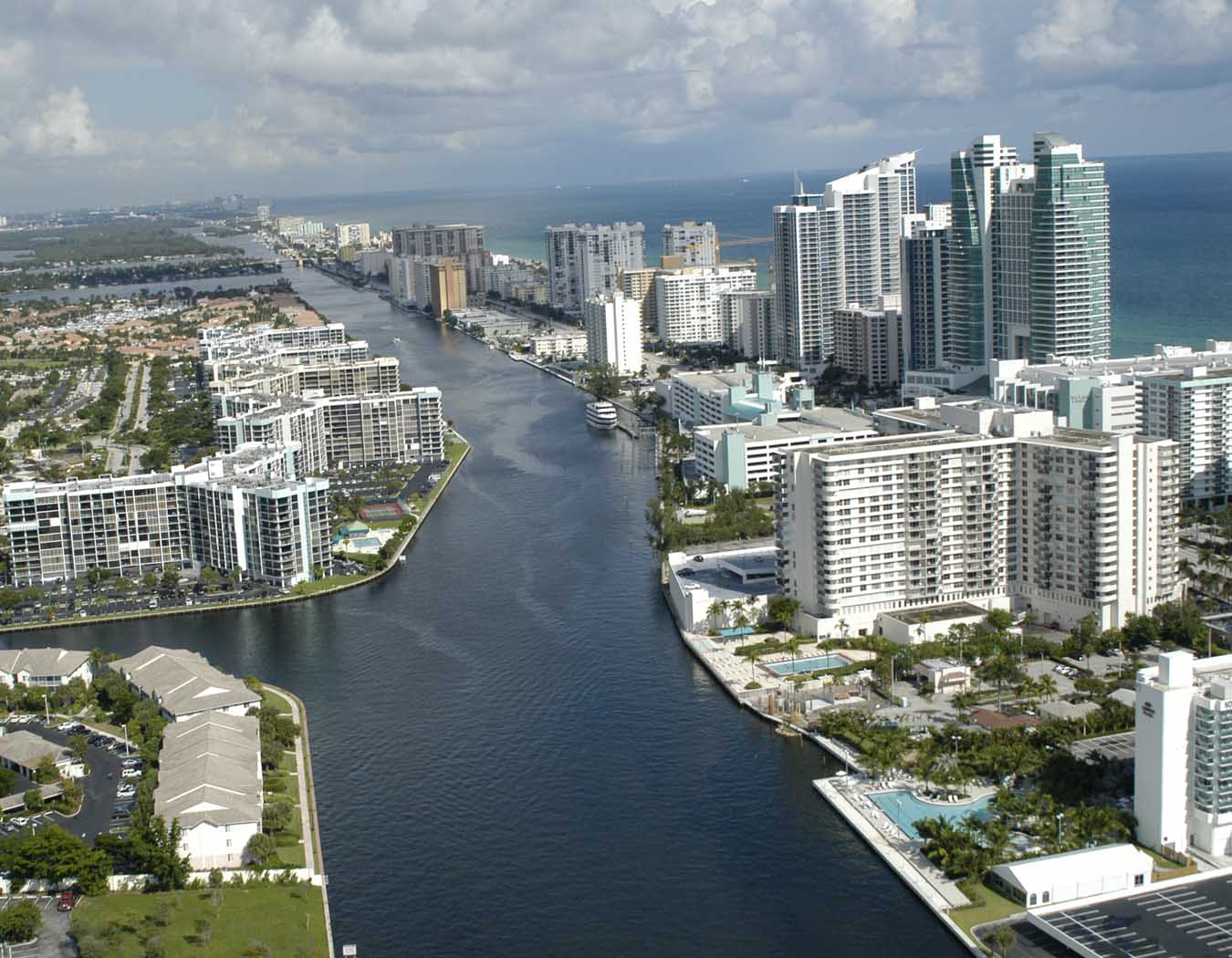 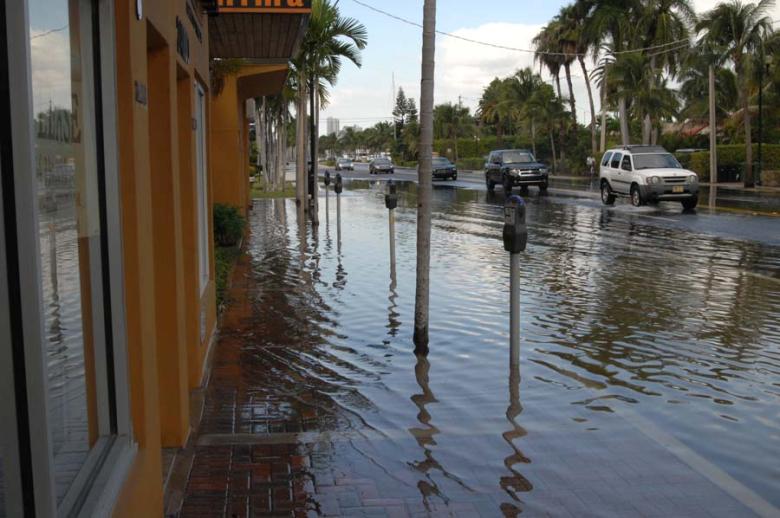 Pre-High Tide Event
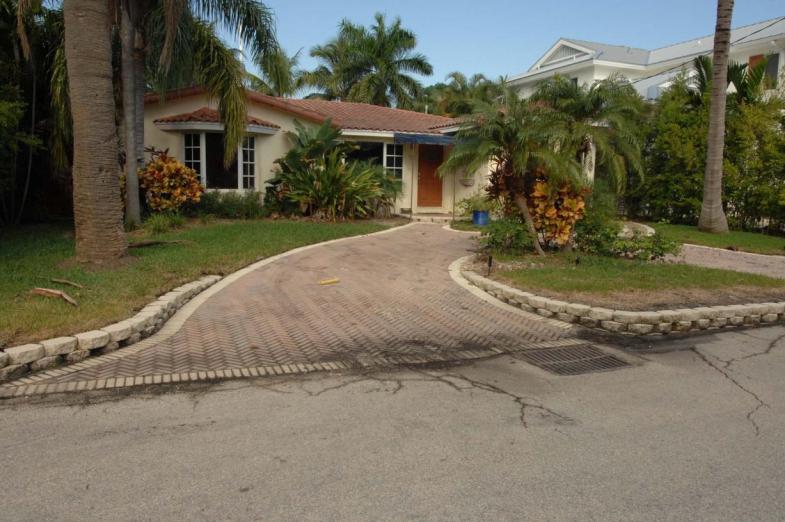 [Speaker Notes: High and Dry today. Storm sewers keep properties dry the majority of the year.]
High Tide Event
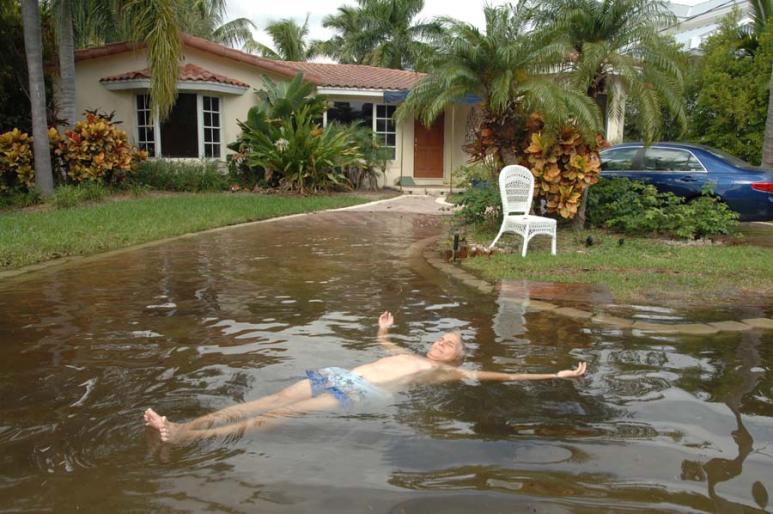 [Speaker Notes: Slide title: Tidal Inundation (Broward Home - Wet)
However, the following day residents are helpless to stop the rising tide from being conveyed through that same system. Here, saltwater rose through the drainage culvert, inundating the road and entrance to the home. 
This resident resigned himself to simply try and enjoy it.]
New Construction
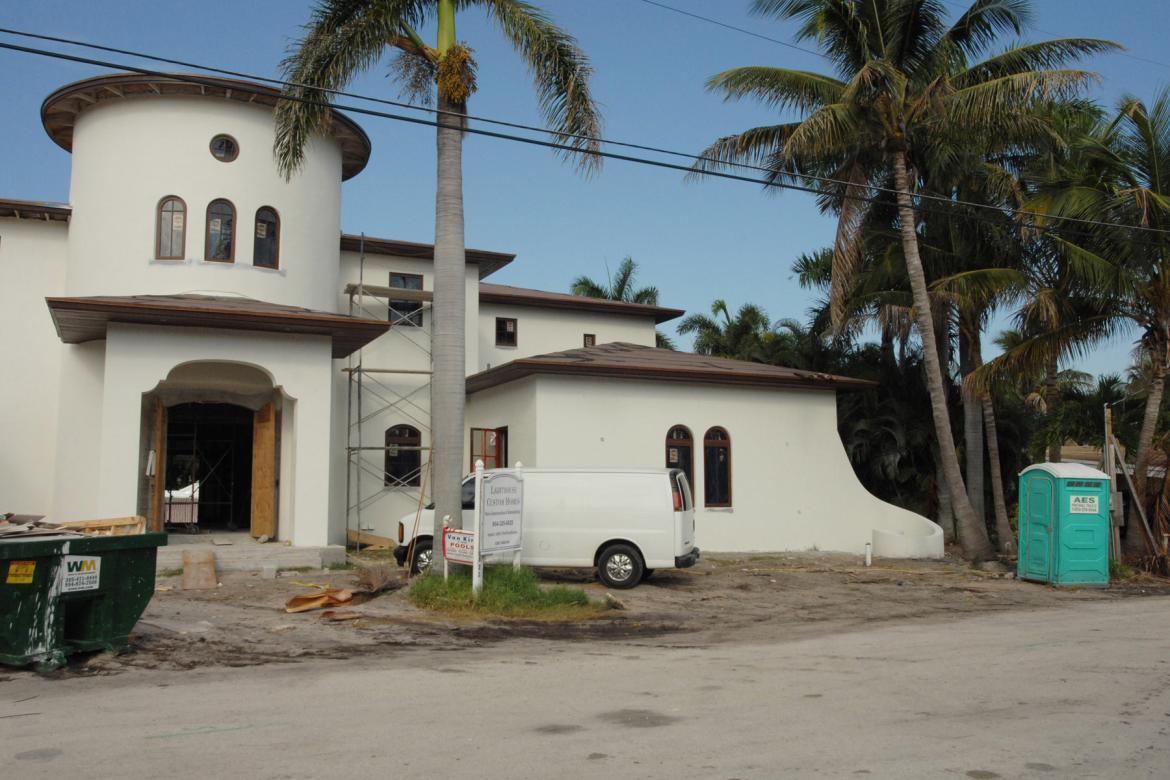 [Speaker Notes: We are currently building homes with ocean views and ocean access, with little to no consideration for future conditions.]
High Tide Event
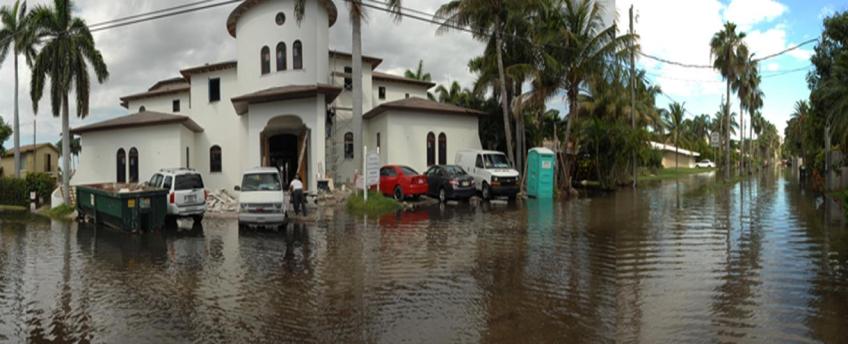 [Speaker Notes: But these high tide events illustrate the need for building designs and land use plans to begin to incorporate new design criteria as part of the approval process for new construction. 

Such measures will be needed to ensure that new properties and public investments in infrastructure will remain viable for their expected life span.]
Pre-High Tide Event
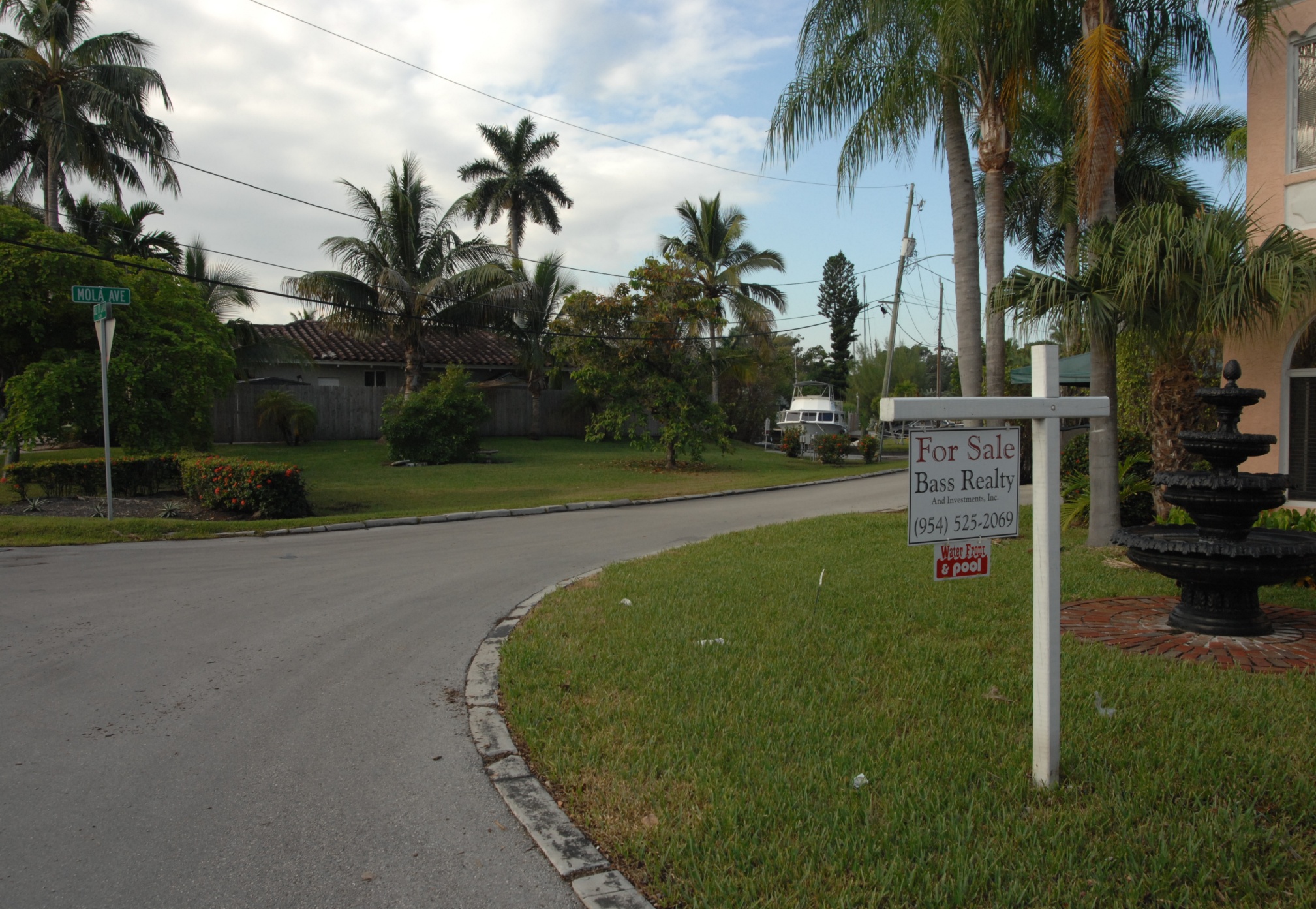 High Tide Event
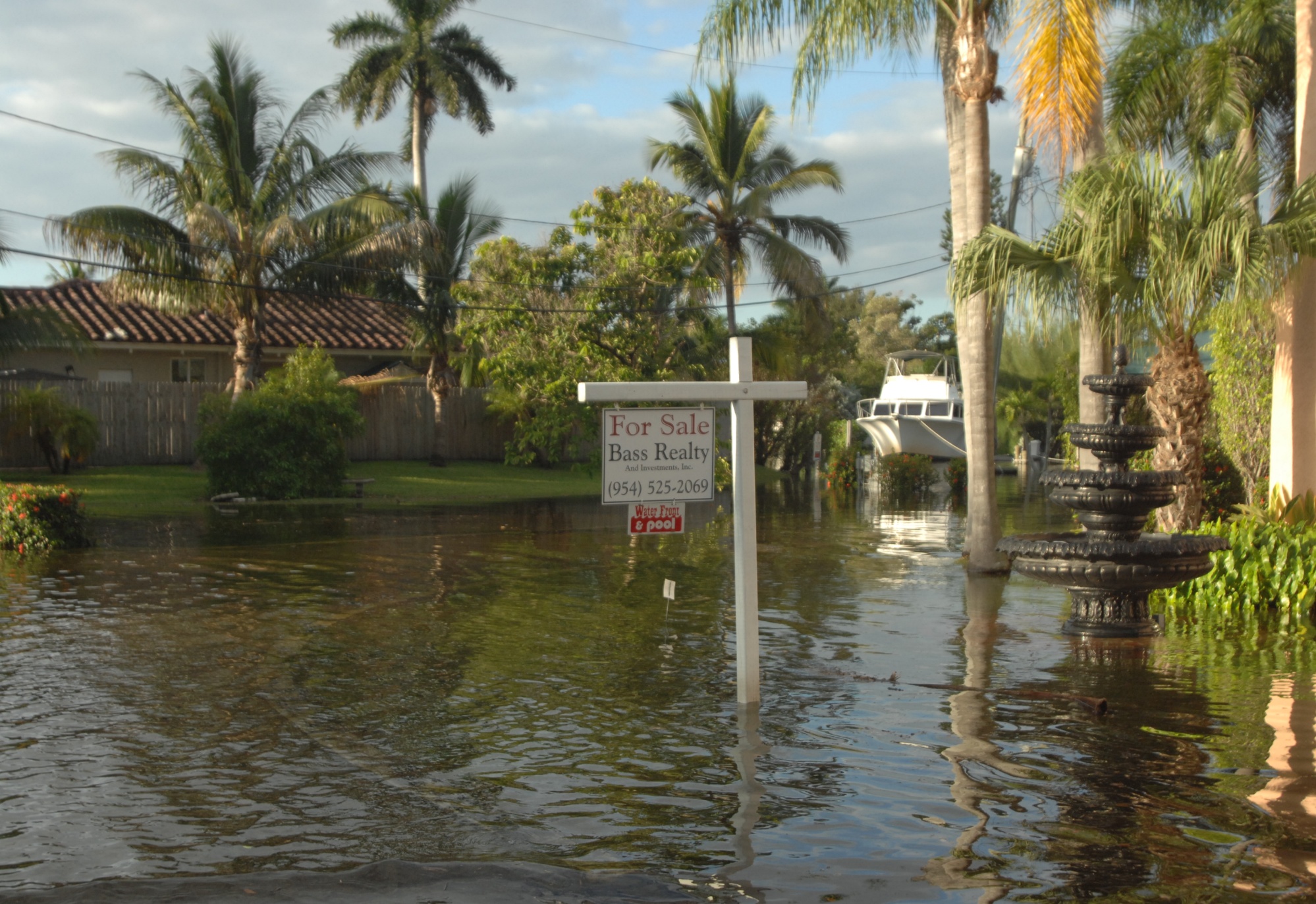 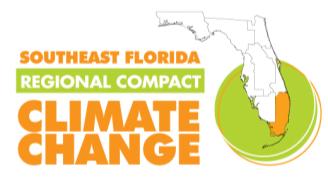 Regional GHG Baseline
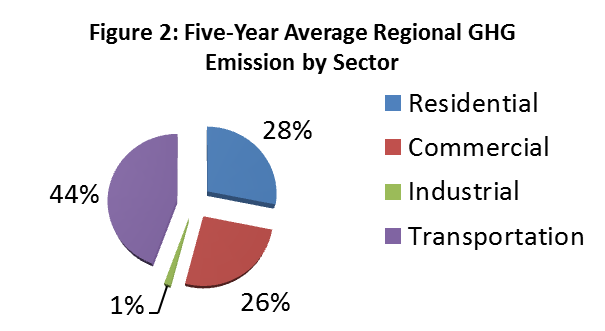 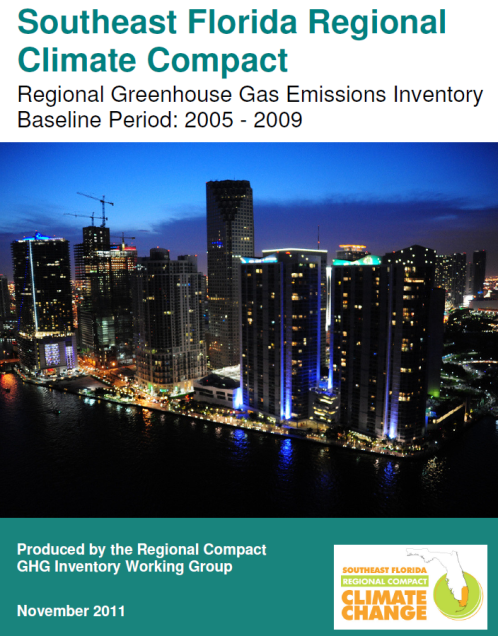 Regional Action Plan Planning Process
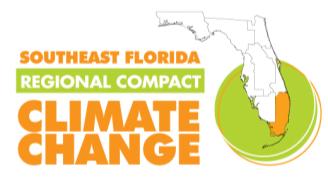 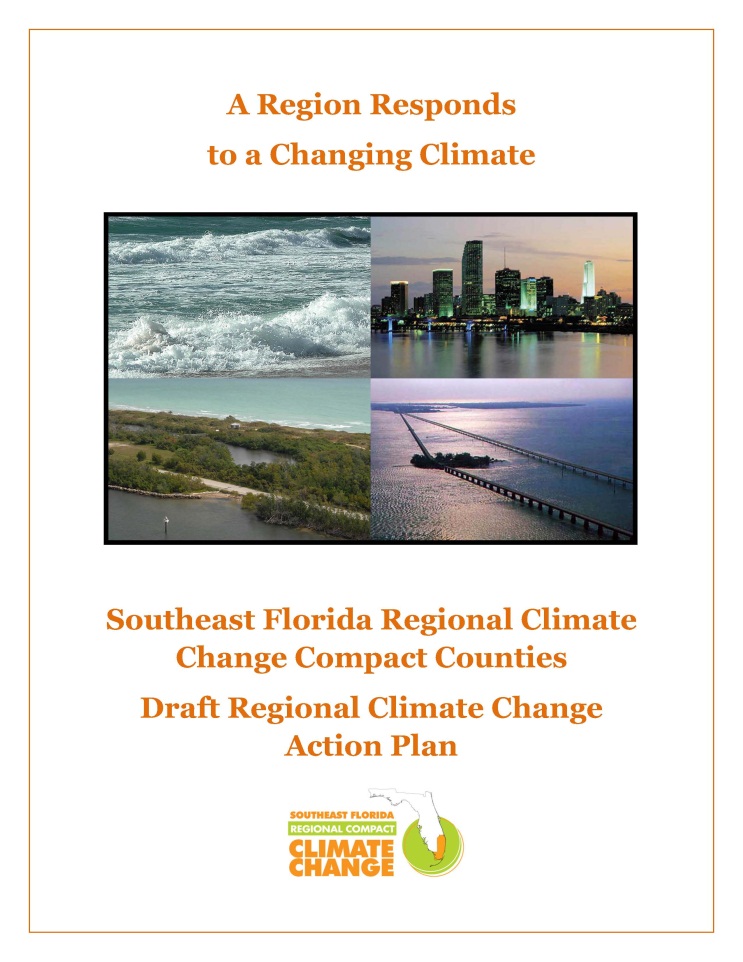 Work Groups:
Built Environment
Transportation 
Land and Natural Systems

Focus on gaining efficiency and effectiveness through regional strategies and coordination
Participants and Planning Areas
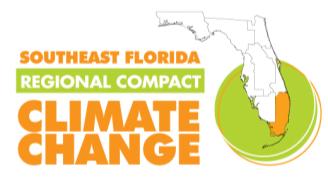 Planning Areas
Sustainable Community and Transportation Planning
Water Supply, Management and Infrastructure
Risk Reduction and Emergency Management
Energy and Fuel 
Natural Systems and Agriculture
Outreach and Public Policy
Participants
Fed, State, local governments 
Water Managers/utility directors
Economic Development
Planning Agencies
Emergency Management
Transportation
Consultant Engineers
USGBC
Environmental
Academics
Regional Compact Work Groups
Transportation
Transit oriented development
Mass transit
Sustainable fuels and infrastructure
Transportation efficiencies
Freight
Green certification programs

Built Environment Work Group
Priority planning areas
Water resources infrastructure
Energy use and production
Building codes
Economic development
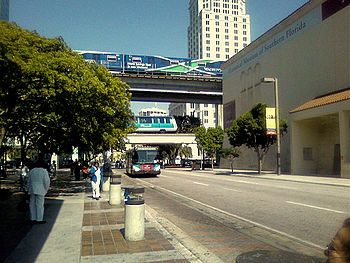 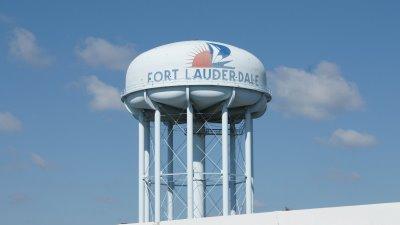 Regional Compact Work Groups
Land and Natural Systems
Reefs and coastal resources
Beach management
Agriculture
Monitoring
Land preservation
Management of exotics
Everglades restoration
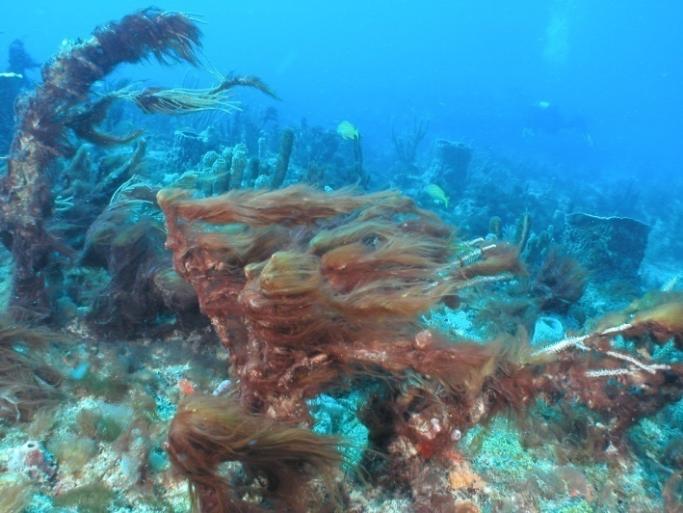 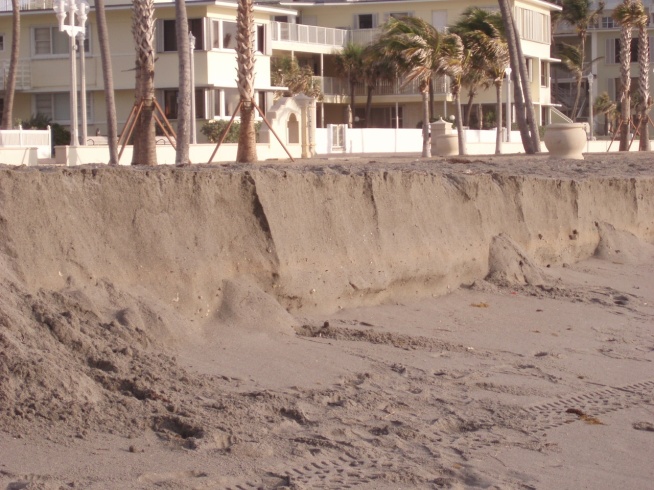 Adaptation Actions Areas
In 2011 the Florida Legislature amended state law to provide for a definition of Adaptation Action Areas;
Optional component of local comprehensive plans 
Allows local governments to:
Identify and designate low-lying coastal zones; and
Consider policies to improve resilience to coastal flooding , especially related to sea level rise.
Objective of prioritizing adaption projects and aligning state and federal funding to support such projects.
Water Resources Recommendations
Assume an integrated approach to water resource management and climate adaptation planning 
Conduct Risk Assessments – 
wellfields and infrastructure
Develop Integrated Water Management Plans -  	water supply, wastewater disposal, water 	conservation, alternative water supply, 	stormwater management and reuse
Provide Drainage and Flood Control – 
	identify and pursue infrastructure improvements in  	Adaptation Action Areas
Support Everglades Restoration
Regional Implementation
Comprehensive Planning
Incorporate Adaptation Action Area (AAA) designation into local and regional planning documents

Revise building codes and land development regulations to improve building and infrastructure resiliency.  

Amendments to Broward comprehensive plan and land use plan underway and DEO grant will support Fort Lauderdale effort
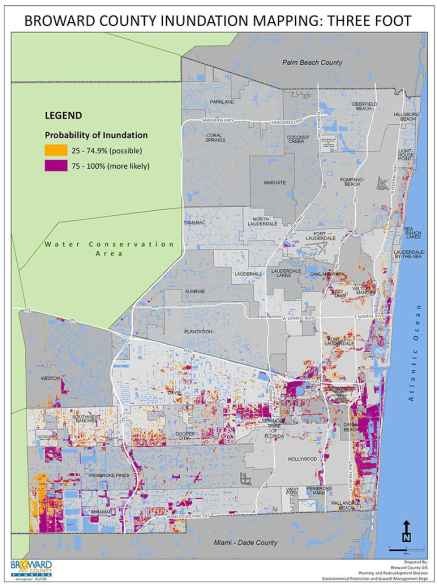 Regional Implementation
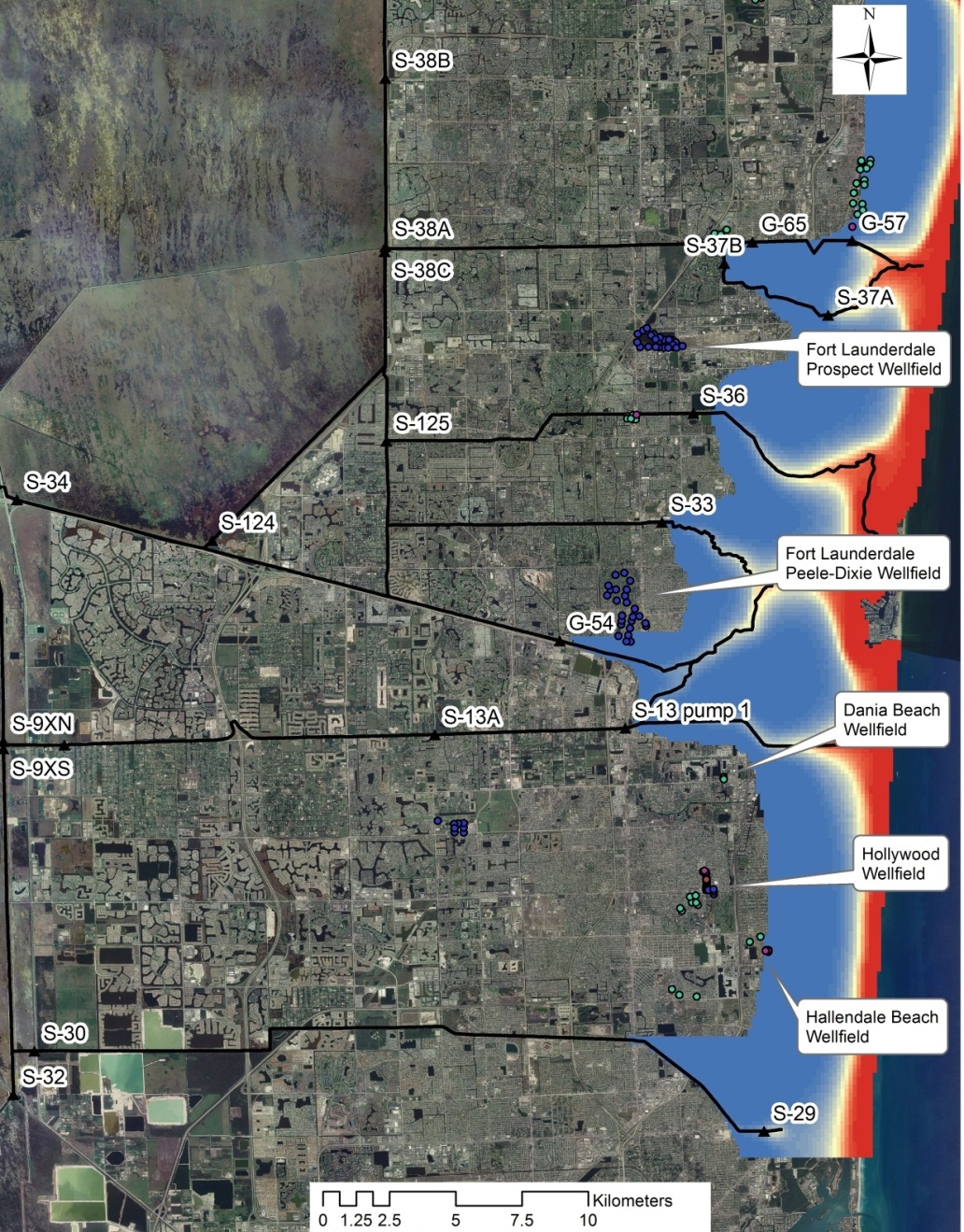 Water Quality 
Coordinate development of saltwater intrusion baselines through monitoring and for use in model development. 

Assess impacts of sea level rise on water supplies and water/wastewater infrastructure.

Regional variable density models are under development
North County Variable Density Modeling
0 cm
24 cm
48 cm
88 cm
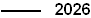 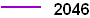 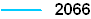 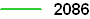 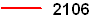 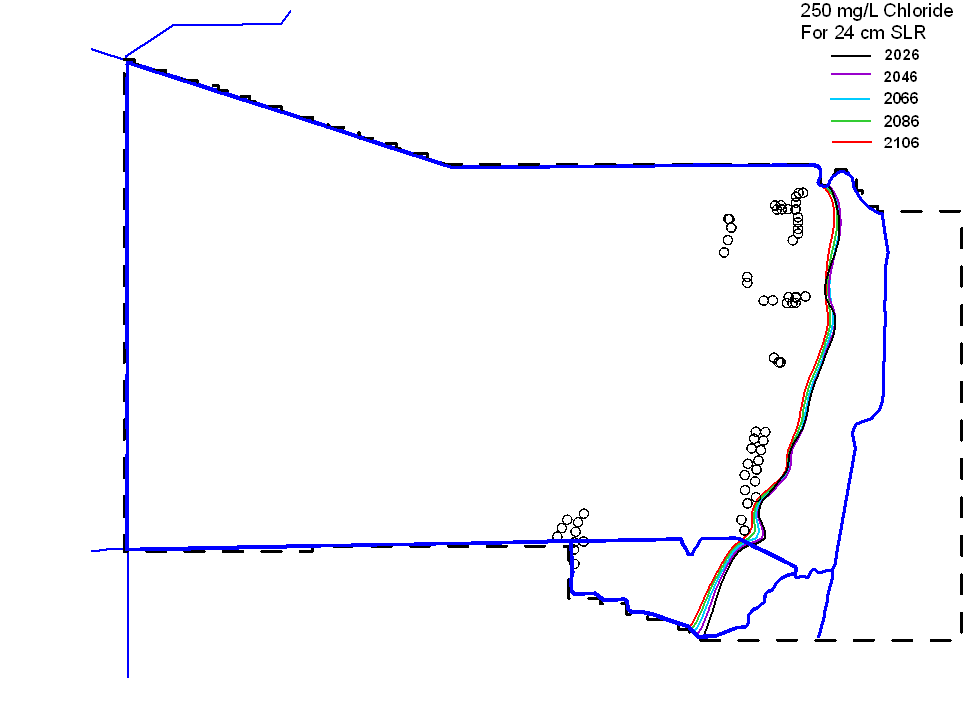 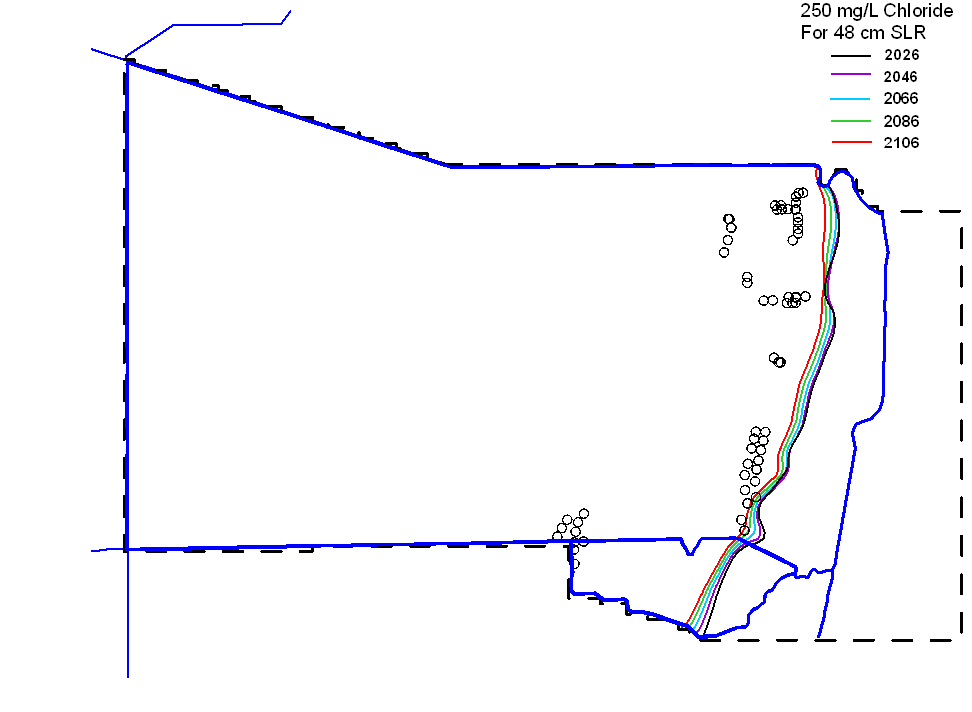 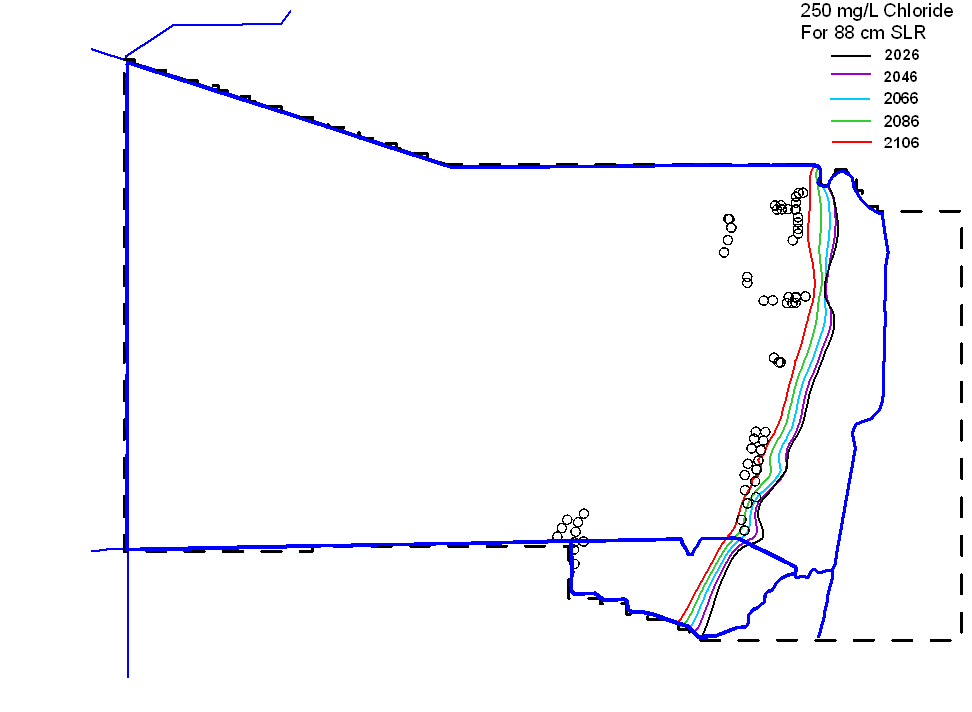 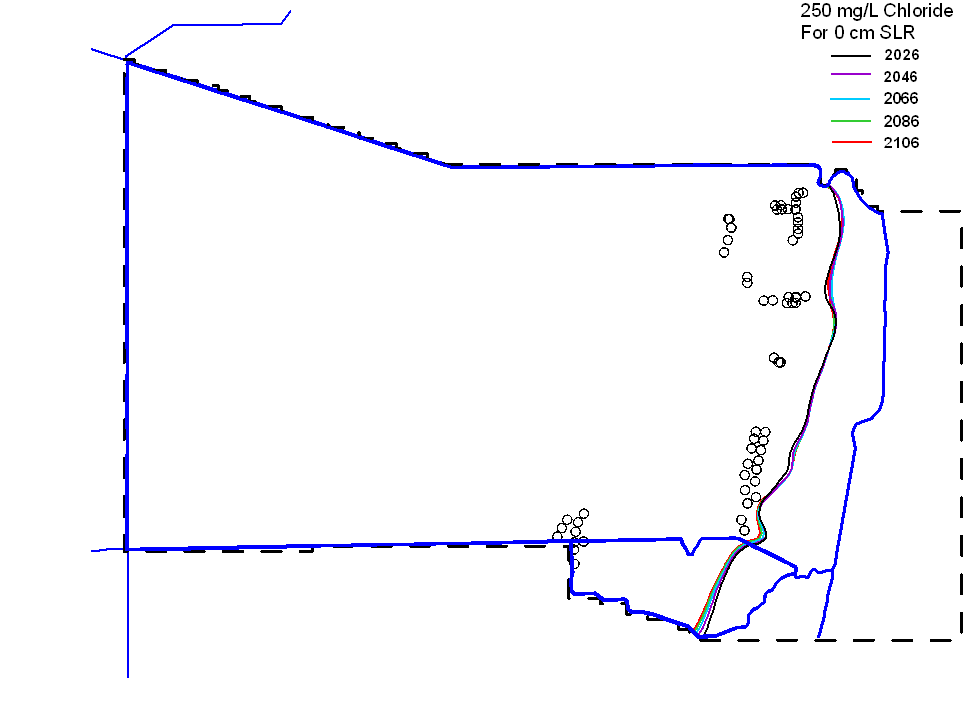 Movement of 250 mg/L salt front with varying 
sea level rise estimates
Wellfield Operations and Sea Level Rise
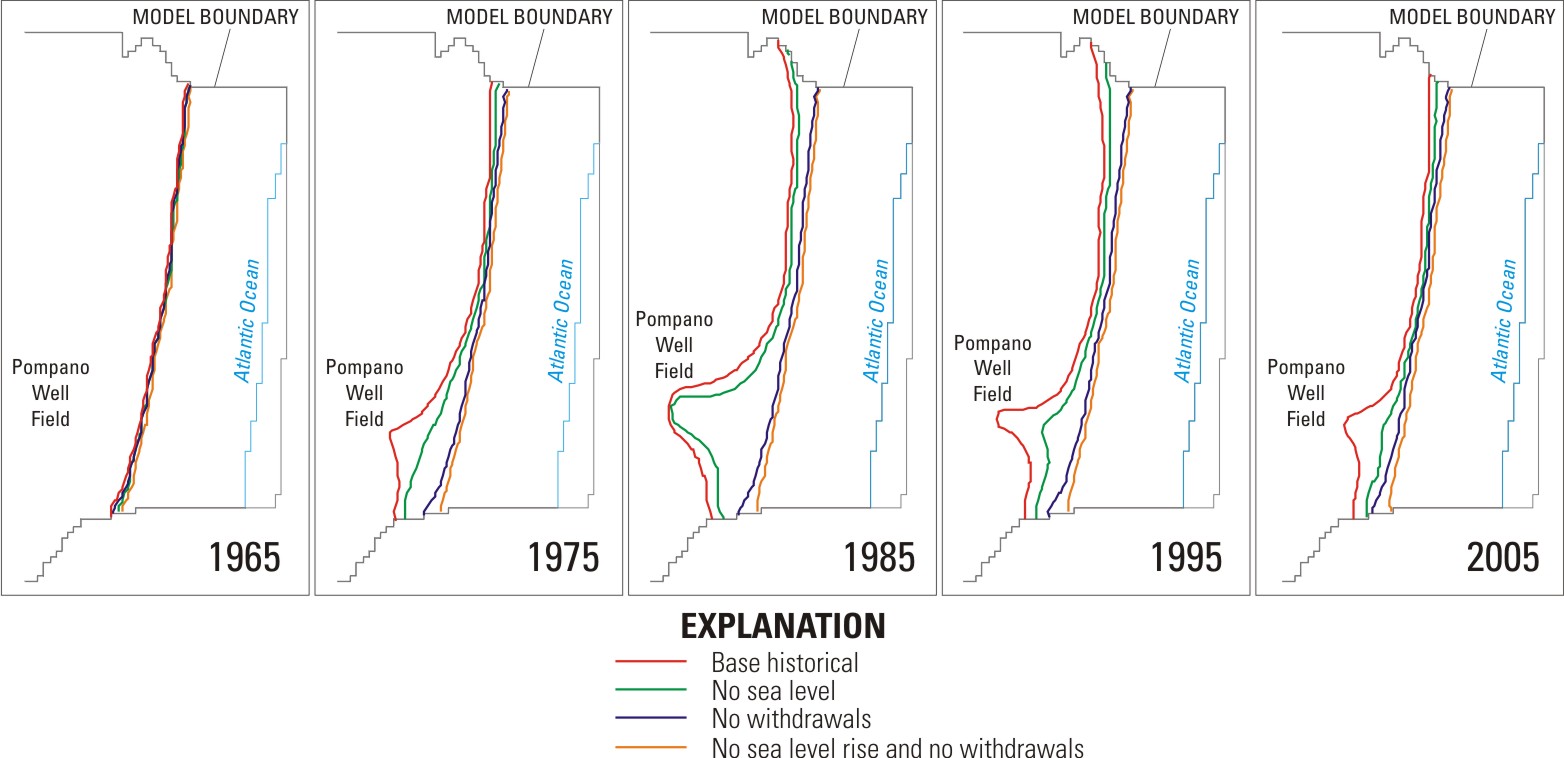 1640 ft
820 ft
4920 ft
[Speaker Notes: 3 scenarios were formulated to be compared vs the base historical simulation
No sea level rise
No groundwater withdrawals
No sea level rise and no groundwater withdrawals

A qualitative comparison of the position of the saltwater front over time indicates that ground-water withdrawals had a larger effect on saltwater intrusion than sea-level rise 

The saltwater front began to intrude in the late 1960s as coastal pumping increased to meet demands from population growth. The greatest encroachment occurred in the mid-1980s, attributable to peak rates of coastal pumping and an extended period of drought. 

New production wells were constructed further inland from the Pompano well field in 1984 after increased chloride concentrations were observed in monitoring wells near the well field. By the 1990s, pumping was diverted away from the coast to these additional production wells to reduce drawdown and prevent further saltwater intrusion. The reallocation of pumping (additional wells added in 2001), in addition to periods of above-average rainfall, probably caused the saltwater front to retreat in the late 1990s through 2005.]
Regional Implementation
Water Management
Develop and apply regional hydraulic and hydrologic models to evaluate influence of changing climate on water management infrastructure and identify adaptation strategies. 

Will serve to ensure the maintenance of existing levels of service.

In process of developing integrated models for Broward and Miami-Dade counties
Pending Activities
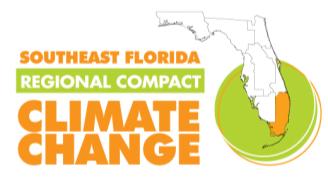 Refine Vulnerability Maps – use models to evaluate climate impacts on drainage and flood control systems and test adaptation improvements

Utilize Coastal A Zone Flood Map Designations –consider map results in further assessment of coastal vulnerabilities and planning needs.

Generate Community Maps – integrate modeled climate impacts to be used in developing new design criteria for use in water management licensing, transportation planning, and establishment of base floor elevations.
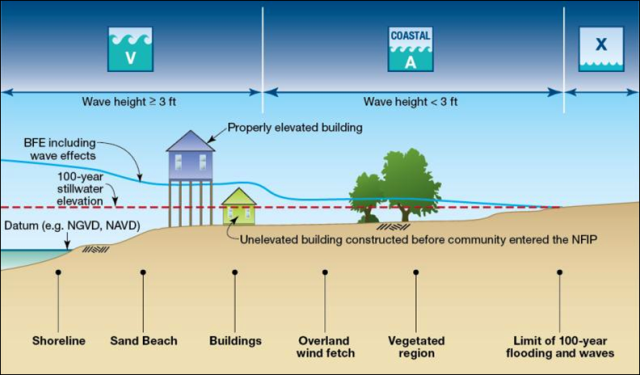 )
[Speaker Notes: Even with mitigation, South Florida will need to adapt to certain climate change impacts that are inevitable. 

Temperatures over the next century are expected rise from 2 to 10 degrees. However, we are already feeling these effects recognizing that eight of the last ten years have been the hottest on record going back to 1880.

We can also expect and increasing occurrence of extreme weather including hotter summers (Dallas, Texas exceeded 100 degrees F (37.8 degrees C) on 30 of the 31 days during July, 2011.) 

Wet seasons will be wetter, dry seasons drier and rainfall will be more spotty. Hollywood rain event in the Dec 2009 where 8-16 inches fell in a period of just over 24 hours

Cold snaps - Jan-March 2010 - 4.5⁰F below average]
Regional Implementation
Natural Systems and Agriculture
Leverage work of the Florida Reef Resilience Program’s Climate Change Action Plan for Florida’s Coral Reef System 2010-2015 for protection of marine habitat.

Achieve long-term economic vitality and  the quality-of-life benefits of management strategies that conserve, protect, and enhance the adaptive capacity of coastal and marine resources. 

In the process of convening a regional Interagency Coastal Oceans Task Force
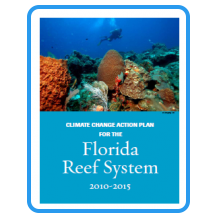 Regional Implementation
Pursue regional energy efficiency financing and advance energy-efficiencies, energy conservation and renewable and alternative energy technologies 

Energy Efficiency Finance solicitation posted by Broward County

Electronic permitting for solar projects underway
Energy Efficiency and Renewable 
Resources
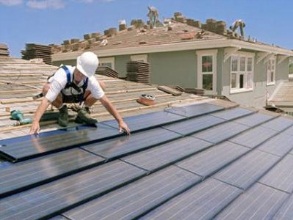 Compact Next Steps
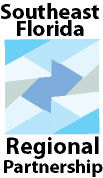 Finalize Action Plan 
Expand planning effort to the 7-county region as part of the 2060 Vision and Blue Print for Economic Prosperity
Develop agriculture and public health as separate focal areas
Convene and coordinate regional climate resilience work group
Work collectively on implementation
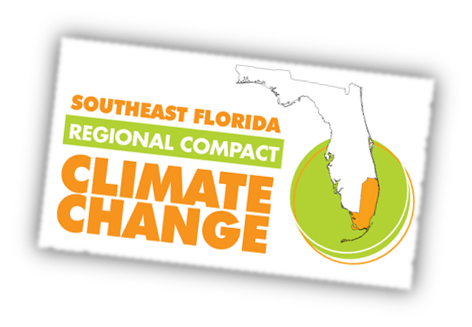 Questions?